СОСТОЯНИЕ РЕГИСТРА МНПА ЗАБАЙКАЛЬСКОГО КРАЯпо состоянию на 1 января 2022 года
Куземская Наталья Владимировна
заместитель начальника государственно-правового управления Губернатора Забайкальского края - начальник отдела правовой работы с органами местного самоуправления и ведения регистра муниципальных нормативных правовых актов
Отчет по МНПА, действия по направлению для включения в регистр которых приостановлены до устранения выявленных нарушений и возобновлены после устранения нарушений за 2021 год
1 квартал
2 квартал
Отчет по МНПА, действия по направлению для включения в регистр которых приостановлены до устранения выявленных нарушений и возобновлены после устранения нарушений за 2021 год
3 квартал
4 квартал
ЭКСПЕРТИЗА
За период с 1 января 2011 года по 1 января 2022 года проведено 33 649
юридических экспертиз:

27 788 положительных

5 861 отрицательных
ДОПОЛНИТЕЛЬНЫЕ СВЕДЕНИЯ*
Всего внесено: 7 443 акта

За 2021 год: 480 актов
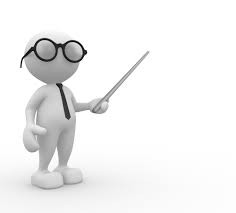 *акты прокурорского реагирования, письма, решения судов к МНПА
ПРОВЕРКИ ОМСУ
За 2017 год – 44 муниципальных образований

За 2018 год – 29 муниципальных образований

За 2019 год – 30 муниципальных образований

За 2020 год – 68 муниципальных образований

За 2021 год – 59 муниципальных образований
Квартал
ы
Размер
Размер субвенции
Общий размер
2021 года
субвенции на
на материальные
субвенции
ежемесячную
затраты на
(руб.)
доплату к
обеспечение
заработной
ис
полнения
плате
полномочий
(руб.)
должностному
лицу
(руб.)
I
445 544
53 470
499 014
360 228
474 411
II
444 496
53 339
487 835
III
43 228
403 456
IV
56 927
531 338
1 724 679
Всего
206 964
1 921 643
СУБВЕНЦИИ на исполнение госполномочий МР в 2021 году